Acceleration Graphs
Pictures worth even MORE words now!
RECALL…
Motion can be graphed
Acceleration is merely a change in speed over time

Knowing this, what do you think the two axis of our acceleration graphs are going to be?
Acceleration Graphs
The vertical axis (y) will be velocity (m/s)
The horizontal axis (x) will be time (s)
SLOPE = Acceleration
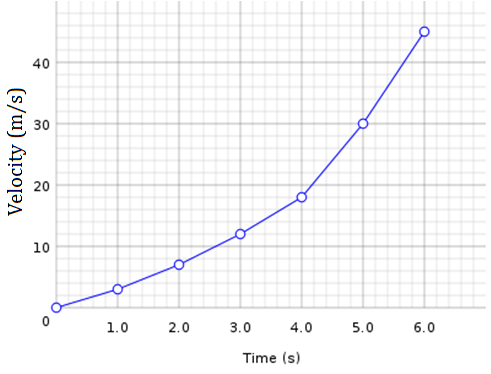 Graphing and Acceleration
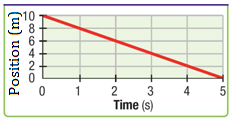 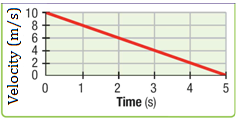 Which of these is a velocity graph, and which is an acceleration graph?
How can you tell?
Velocity vs Time Graphs
Velocity v. Time graph shows how velocity changes over time

ANY slope  at all shows an acceleration
DIFFERENT SLOPES…
A POSITIVE slope means there is POSITIVE acceleration
Positive acceleration means speeding up

Which of these lines 
has a greater acceleration?

B – It has a greater slope
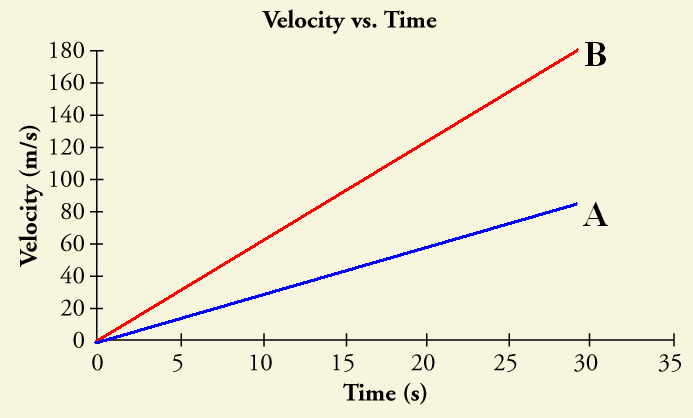 DIFFERENT SLOPES…
A slope of ZERO shows an acceleration of 0m/s2
This just means there is a constant speed
Slope of zero = horizontal line

Which of these lines 
has a greater acceleration?
	Neither – Both are zero
Which of these lines 
has a greater velocity?
A – It has velocity of 130m/s
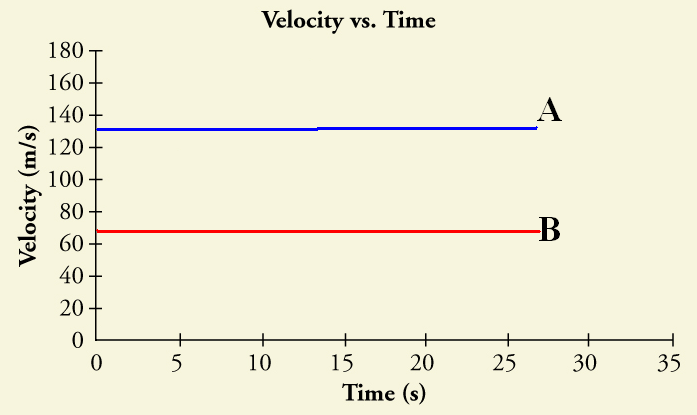 DIFFERENT SLOPES…
A NEGATIVE slope means there is NEGATIVE acceleration
Negative acceleration means slowing down
Slowing down = DECELERATING

Which of these lines 
has a greater 
deceleration?

A – It has a greater 
slope
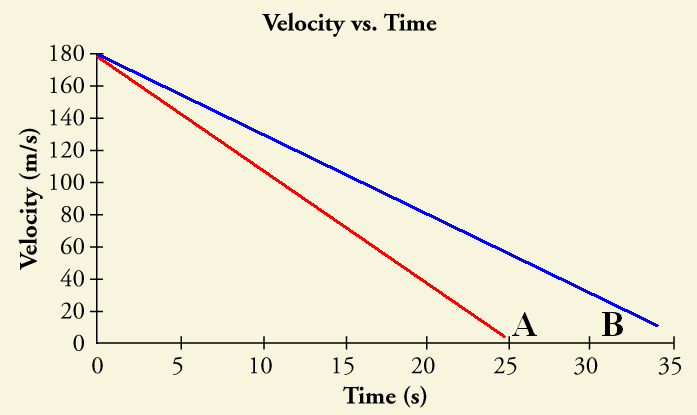 Slopes: Recap
Line slopes up		Line slopes down
Velocity is increasing			Velocity is decreasing
Positive acceleration			Negative acceleration

Straight Horizontal line
Constant velocity
No acceleration
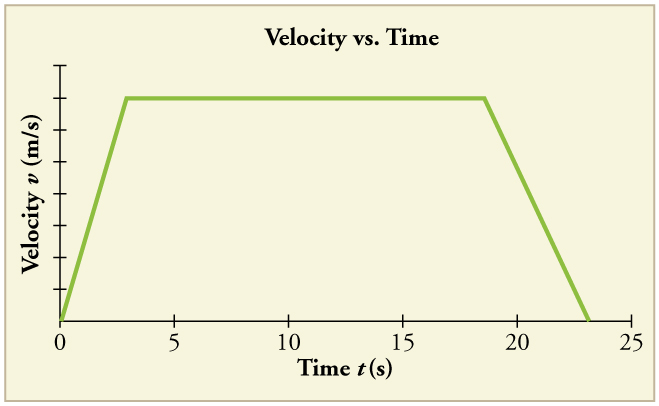 Calculating Acceleration
What is the formula for acceleration?
What is the velocity at 1 s?
What is the velocity at 4 s?
What is the acceleration between 1 and 4 seconds?
 A = (Vf-Vi) 	
	         t	

=  (2m/s – 8m/s)
		      3 s

= - 6 m/s	=   -2 m/s2
        3s
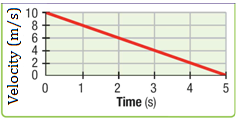 Putting it all together
Tell me what is happening for each line

A – Decelerating

B – Constant velocity (0 m/s) AND no acceleration.  This is STOPPED.

C – Acceleration

D – Constant velocity (15 m/s)
	AND no acceleration.  This is NOT STOPPED
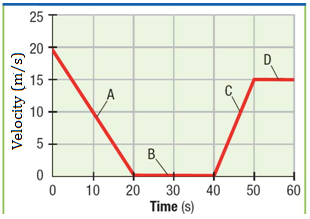